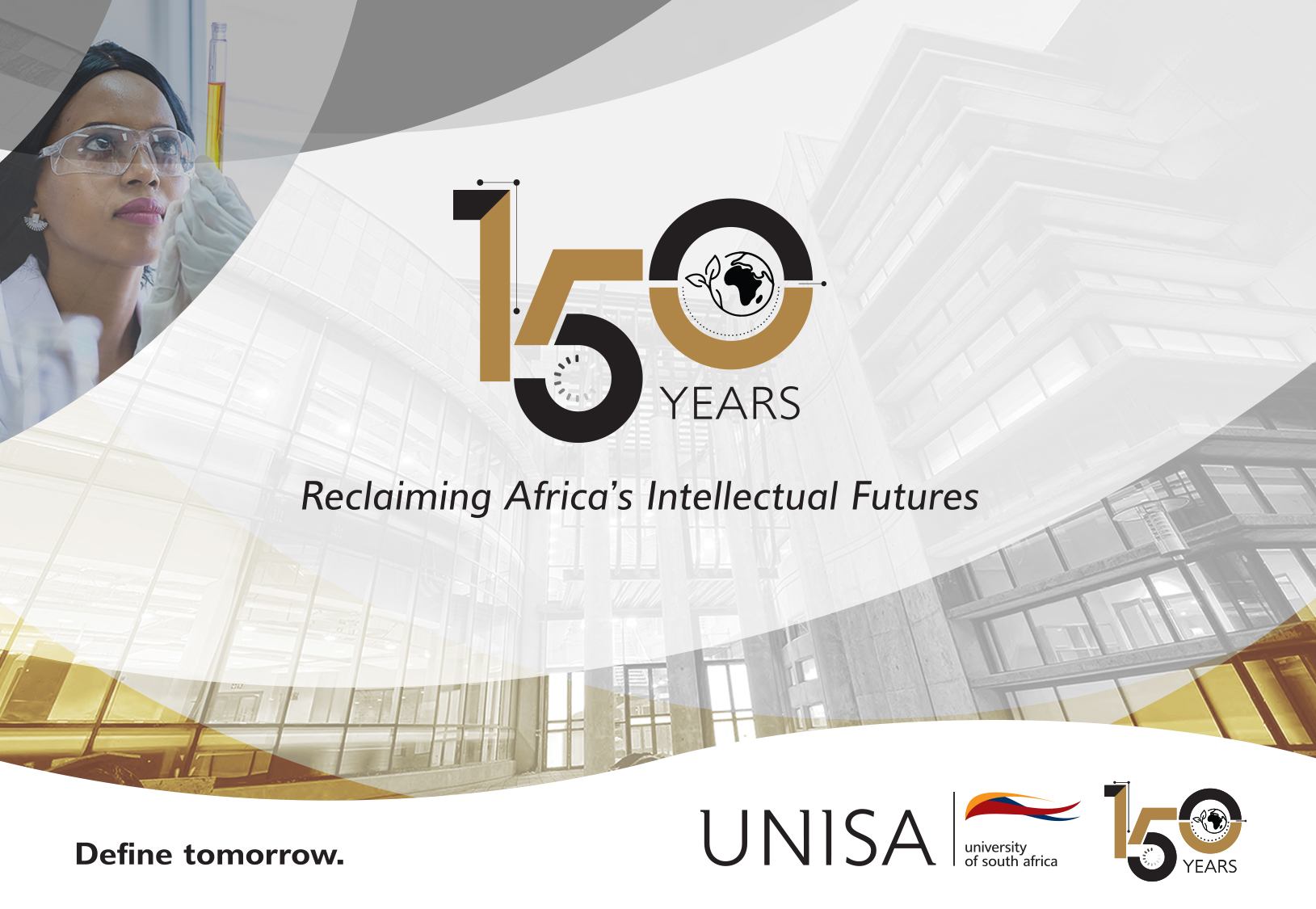 A LITERATURE REVIEW OF THE IMPACT OF TECHNOLOGY ON THE TEACHING OF AGRICULTURAL SCIENCE FOR ENHANCEMENT OF THE LAND REFORM PROGRAMME IN SOUTH AFRICA.PRESENTED BY
PROF PK CHAUKE
DEPARTMENT OF AGRICULTURE AND ANIMAL HEALTH
SCHOOL OF AGRICULTURE AND NATURA SCIENCES
COLLEGE OF AGRICULTURE AND ENVIRONMENTAL SCIECE
UNISAASAAE CONFERENCELOUIS TRICHARDT HIGH SCHOOLLIMPOPO PROVINCE01 FEBRUARY 2024
PRESENTATION OUTLINE CONTEXT
Greetings to colleagues
Research interest
A brief on the 4IR
Contextualization of the problem
Methodology and procedure
Findings
Conclusion
Comments
A humble  call to colleagues
RESEARCH INTEREST
Perhaps essential  at the outset to reveal my research interest, i.e. Policy, especially the land policy.
Prompted by  a desire  for not only  equitable re-distribution of land in SA but also its effective utilisation
Vast areas of land redistributed  to the previously dispossessed under Restitution, LRAD, land market but grossly misused. 
Thus, focus on how youth, with their  technological skills  could reverse the scourge.
A BRIEF ON THE  4 INDUSTRIAL REVOLUTIONS
The First
Occurred in the late 18th Century (1700s)
Hand production methods replaced by machines
Culminated in: manufacturing, steam power, etc 
Output greatly increased, 
Also experienced unprecedented rise in the rate of population growth
The Second
Early 1900s
Groundbreaking inventions (energy, materials, chemicals,  medicine  etc.).
Saw development of new technologies such as
electricity, 
internal combustion engine
 chemical industries, etc.
The  Third
Began around the 1950s
Characterized by:
 diffusion of new productive systems, and development of advanced software
 A move from mechanical technology to digital electronics. artificial intelligence, robotics,
The fourth
From late 20th  to early 21st centuries
Digital technology applied  to manufacturing
 Digital devices and systems powered by microprocessors
Examples are:
Acceleration of industry through the Internet 
Video cameras
Tablets, 
Improve quality, efficiency and security of production.
CONTEXTUALISATION OF THE PROBLEM
Inequities/discriminatory practises have had  lasting impact on access to technological advancement  in SA with the blacks being the worst affected
Disparities in infrastructure is still massive: buildings, amenities, equipment etc
One very critical outcome of the apartheid policy was land dispossession
The new political dispensation in 1994 led to land reform policy and thus restoration of land to  the previously disowened (balcks, Indians and coloureds).
Key questions:
How effective are new land beneficiaries in utilisation of the new resource?
Are there any succession planning strategies for incorporation of future generation/youth at school?
What technology skills are resident within the  envisaged future landowners?
Thus, becomes necessary to assess the technological knowledge held by learners, including AI .
Perhaps another crucial question that begs immediate responses could be:
“is the schooling system. especially in the rural areas of South Africa providing learners with sufficient technological skills for future upscaling of agricultural  productivity of vast  restored land?”. 
Rather than dependence on the limited empirical  research technique, this paper relied substantially on a review of relevant literature on technology, inclusive of AI
Is aligned to the conference themde gthat revoves around technology.
METHODOLOGY
Focused on partial systematic literature review involving:
Selection of databases: 
Scopus, 
EBSCOhost, 
Google Scholar etc. 
Depended  largely  on the latter.
PROCEDURE
Selection of Connection Boolean operators:
 ‘AND’ and ‘OR’.
Developing a search string, i.e. 
Technology Adoption OR Adoption or Adopter AND 
Learner OR Student OR Pupil AND
 Teacher OR  Teaching OR Educator Or  Educating AND 
Agriculture OR Farming  AND 
Africa Or  South Africa OR South African
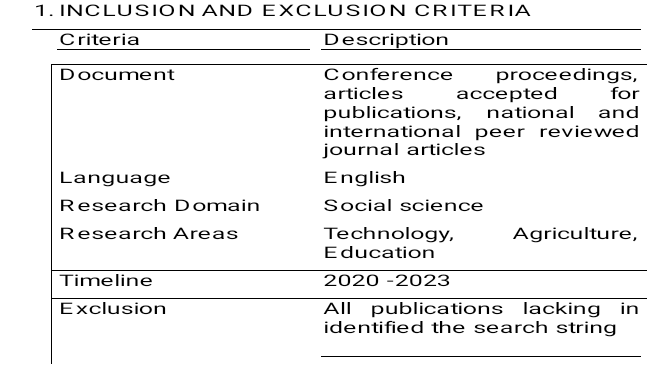 FINDINGS
1. Technologies as disruptive agents
 Common technologies:
Internet of Things (IoT),  
Notion that that virtually every physical thing in this world can also become a computer that is connected to the Internet (ITU, 2005).
FINDINGS
Augmented reality simulations:
  game and place -based  learning
participatory simulations 
problem-based  learning
Learning through role playing
Robots
Machines that are made to do things that are normally done by humans: 
Artificial intelligence etc.
Creation of intelligent machines and computer programs 
Perform various tasks which requires human intelligence.
TECHNOLOGIES REFERRED TO AS BEING DISRUPTIVE :
Why Disruptive? 
Changing traditional methods of doing business
 resulting in new ground-breaking products. 
Characterised by:
Ability to grow industries or 
Create entirely new ones
2. Observations from literature as regards technology adoption’
Technology influences the thinking of people
Internet provides quick access to information technology.
Learners prefer mobile application and video learning
Digital technology usage quite common amongst students but not amongst teachers
The latter affected specialization in their training, that usually excludes humanities/arts
Other critical observations
The utilisation of educational technology is generally widespread in western countries
Utilisation in developing countries especially Africa is very minimal
Challenge worsened by COVID-19
However some studies have outlined beneficiary effects of COVID-19 such as:
enhanced  adoption of Virtual learning  during lockdown
3. THE IMPACT OF COVID-19 ON TECHNOLOGY ADOPTION
COVID 19 fast-tracked distance E-learning as a replacement mechanisms for contact learning.
Continentally and globally, 
the  pandemic forced policy maker and implementers 
to seek urgent life-saving strategies and thus the development of new technologies
AS REGARDS THE SCHOOLING SYSTEM:
Both learners and teachers (especially in rural areas) faced a number of challenges such as:
Lack of access to the Internet, 
Unavailability of electricity, 
Lack of basic amenities 
E-Leaning led to massive improve in class attendance 
Lockdown negatively affected women more than men, especially  in rural areas
FOR THE HIGHER EDUCATION SECTOR IN SA
 Most institutions adopted video conferencing and Zoom/Teams as mitigating strategies against COVID-19 and lockdown:
 However they faced a number of challenges, i.e.:
unpreparedness, 
haphazard implementation, 
lack of autonomy and 
emotional disconnect with the gadgets, leading to the so-called Zoom Digital Fatigue (ZDF),
SOME EXPERIENCES OUTSIDE SA:
Lack of e-learning resources and skilled ICT teachers such as in India.
The Blended Learning (BL) model (an integrated face-to-face approach) (was seen as a solution to ensuring effective learning  during the Covid-19 pandemic(Kenya and DRC)
 However, the model becomes effective mainly within digitally developed societies, leaving out learners in rural areas.
4.  Findings on technological innovation adoption in Africa
There is a mutual relationship between education and technology innovations.
Its  adoption and utilization by learners depends largely on information and communication skills  held by teachers.  
In SA technology adoption  has largely been found to be minimal due to  the above.
The African continent has also been found to be lagging behind in adapting to the 4IR
Learners reported minimal usage of technologies such as computers
5. IN CONCLUSION
Need for a technologically  skilled cadre of youth for upscaling productivity of restored land in SA 
Specifically concerted efforts should be made towards provision of enhanced technology for adoption by both educators  and learners.
Such should however be biased towards rural areas that have continued to face neglect even within the new political dispensation
The  Departments of Education and Agriculture  should work mutually towards the attainment of a conducive technological environment directed at youth.
COMMENTS AND SUGGESTIONS

A humble call for colleagues to study at Unisa

THANKS FOR YOUR ATTENTION